June Learning for P2 Literacy
On the Move – let’s plan a great day out. We can design our own holiday park.
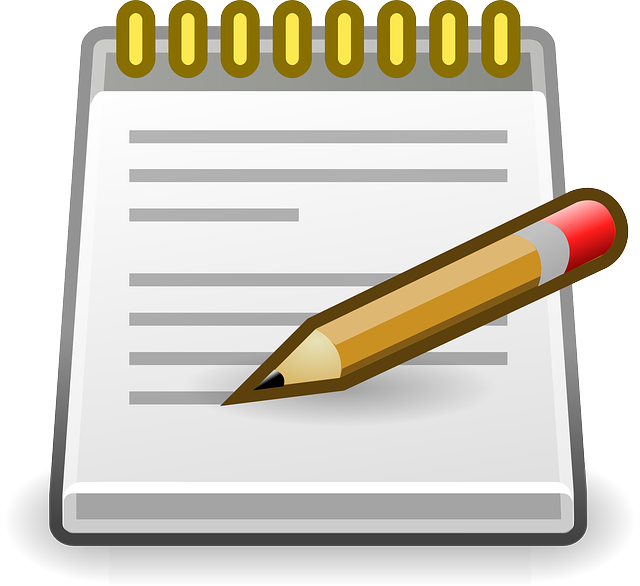 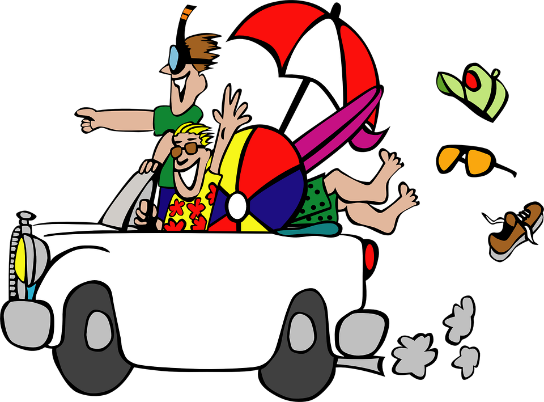 Holiday Brochures
Nature trail
Follow a route around this country park and notice all the attractions. What would you do on a day out here?
Where would you park?
Where would you have lunch?
Can you see the blank signs?
What do you think should be written on them? Can you write any signs?
Wildlife pond
Picnic area
playpark
Petting zoo
carpark
Ticket office
Brilliant work so far! Now let’s design our own. What would you love to have if you could design your own holiday park?
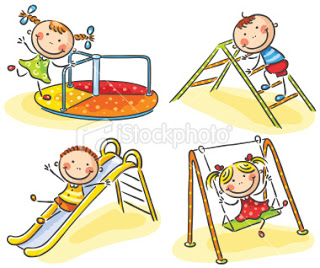 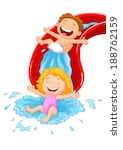 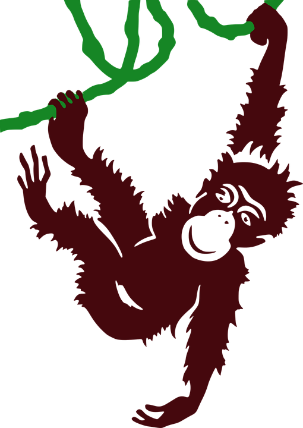 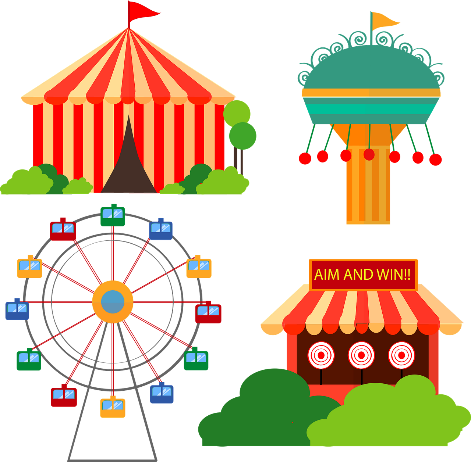 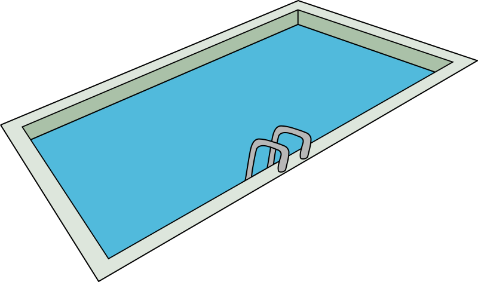 First, get a piece of paper and fold it in half like a card. On the double page spread on the inside is where you can draw your map.
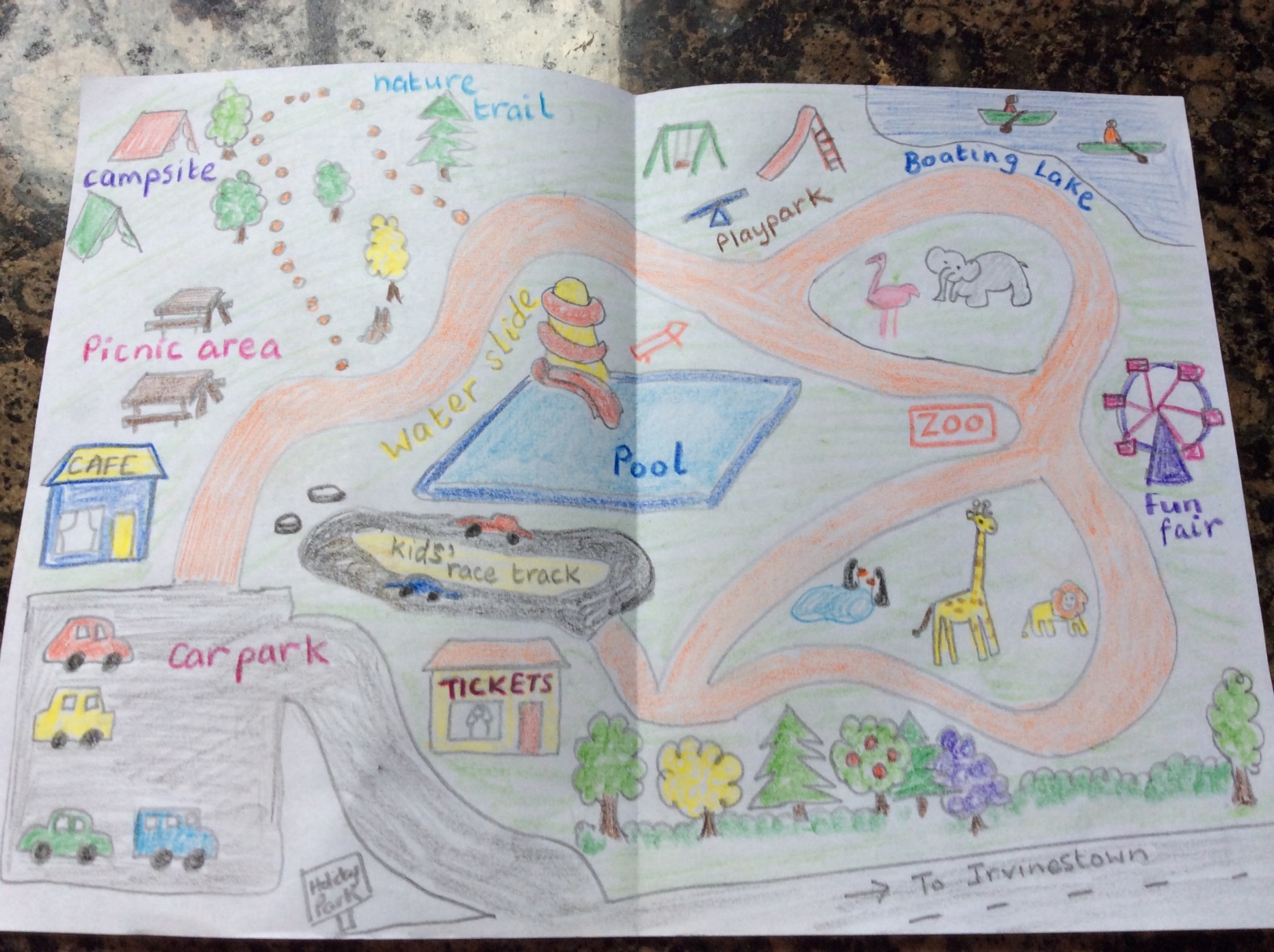 Start off with the path through your holiday park, then draw in all the attractions you would like. 
Then label it with signs so people know where to go. 
Here’s Marley’s one.
Now, the front cover. What is your holiday park called? Give it a name at the top.
Write some sentences telling people what you can do there. Here are some helpful words and phrases. Read the next 2 pages before you start.
lunch at the cafe
a picnic
have
You can
down the water slides
on the playpark
go
on a nature trail
swimming
see
wild animals
wild squirrels
feed / pet / ride
the ducks
horses
Here’s Marley’s front cover. What could he do to make it better do you think?
Maybe make it more colourful, with a nice picture or coloured writing?
Maybe try to make his sentences more interesting with exciting words.
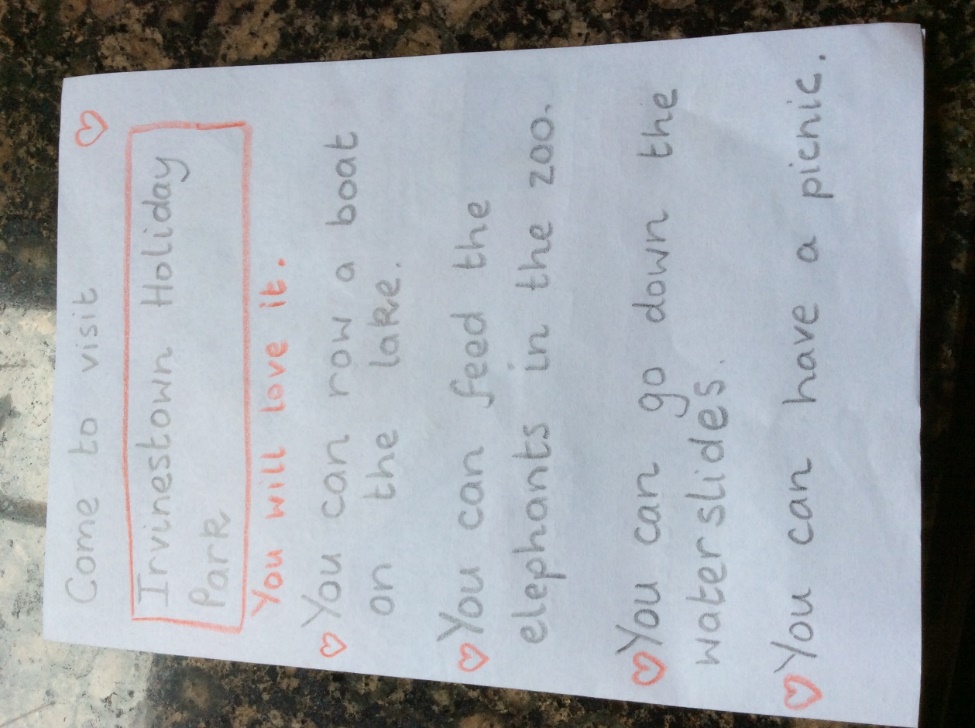 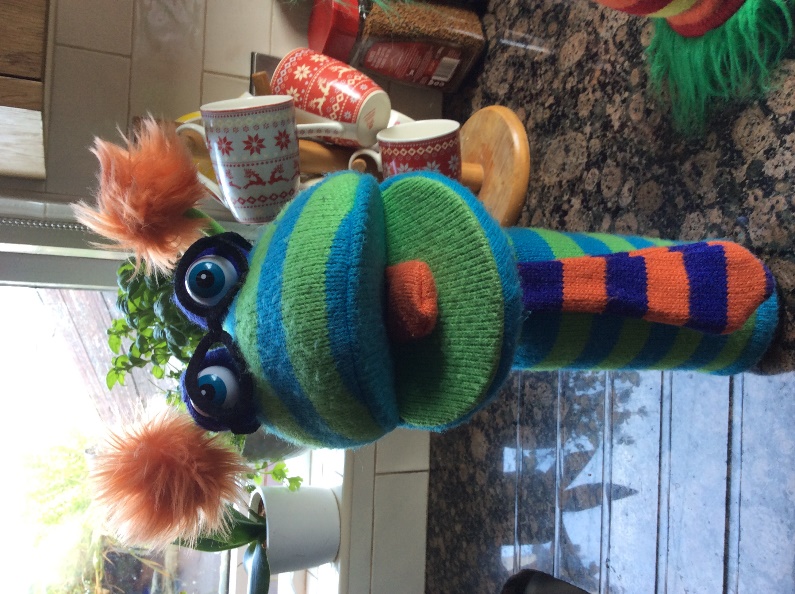 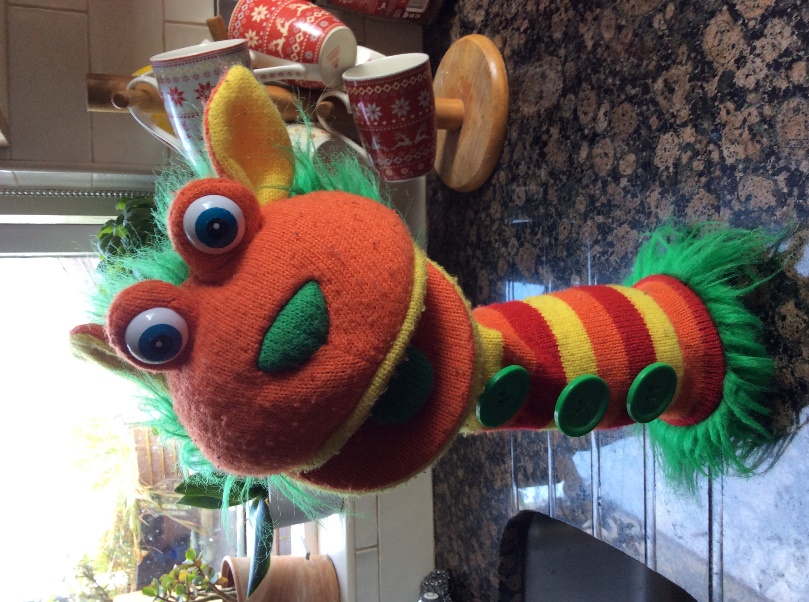 Brochures are designed to make people really want to visit the place. It’s called Persuasive writing – trying to persuade people to visit this park.
Can you think of any good words to put into  these sentences to make them sound even better?
You can row a boat on the                lake.

You can go down the                 water slides.
beautiful
peaceful
exciting
fast
Now make your own front cover that will make people want to visit your holiday park. Remember to use persuasive language – words that make it sound really great and maybe a colourful picture. If you would like to send Teacher a picture of your brochure, she would love to see it.
Brilliant work so far! Now it’s reading time.
Every June, we read plays in P2. You’ll have to get people in 
your family to help you. Look at the first page where it says Cast. That’s how many people you’ll need. Decide who reads which part.
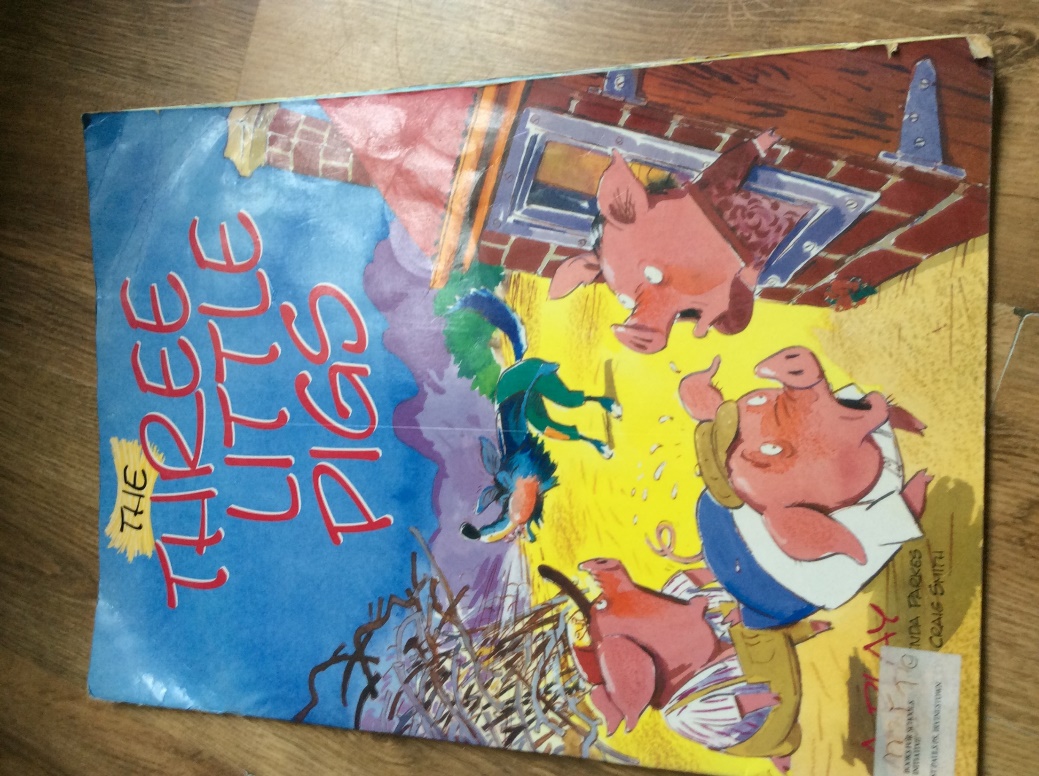 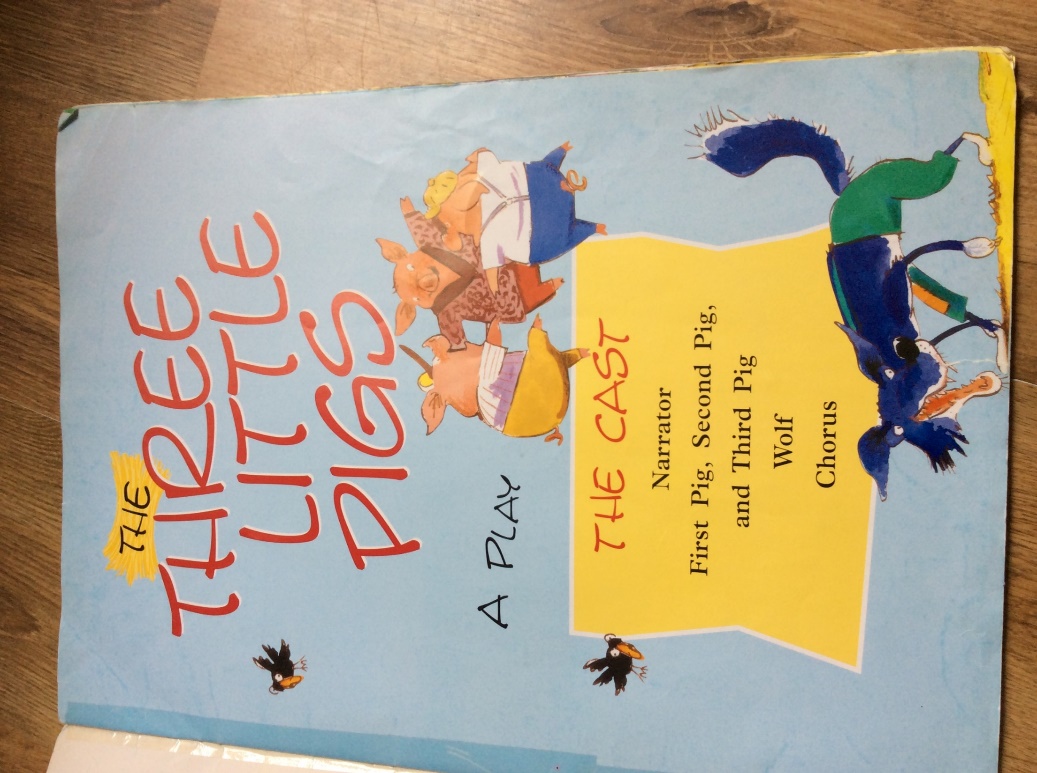 In a play, when a character speaks, it doesn’t say things like, he said or she said. They just put the person’s name at the beginning with 2 dots like this: (it’s called a colon)
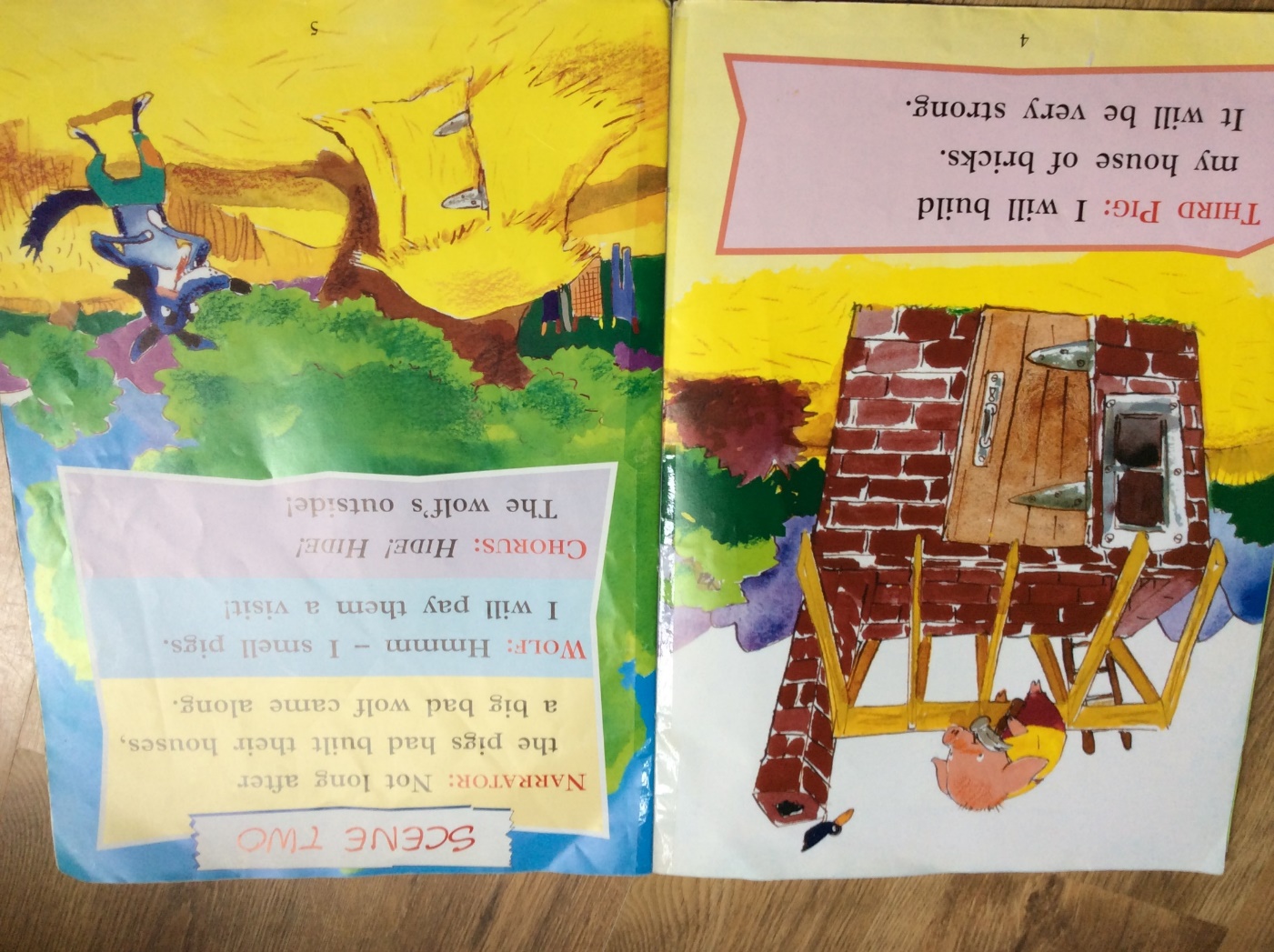 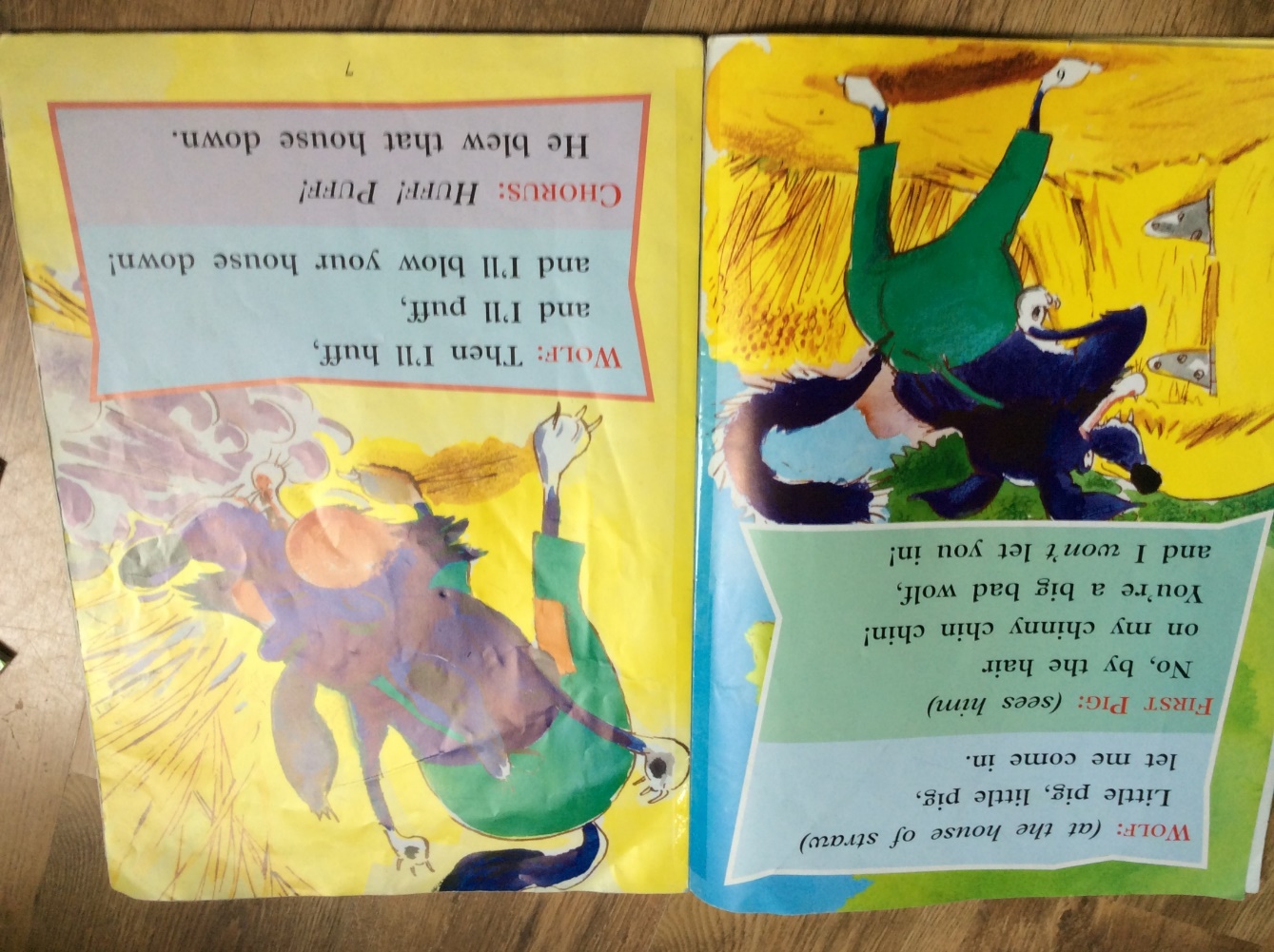 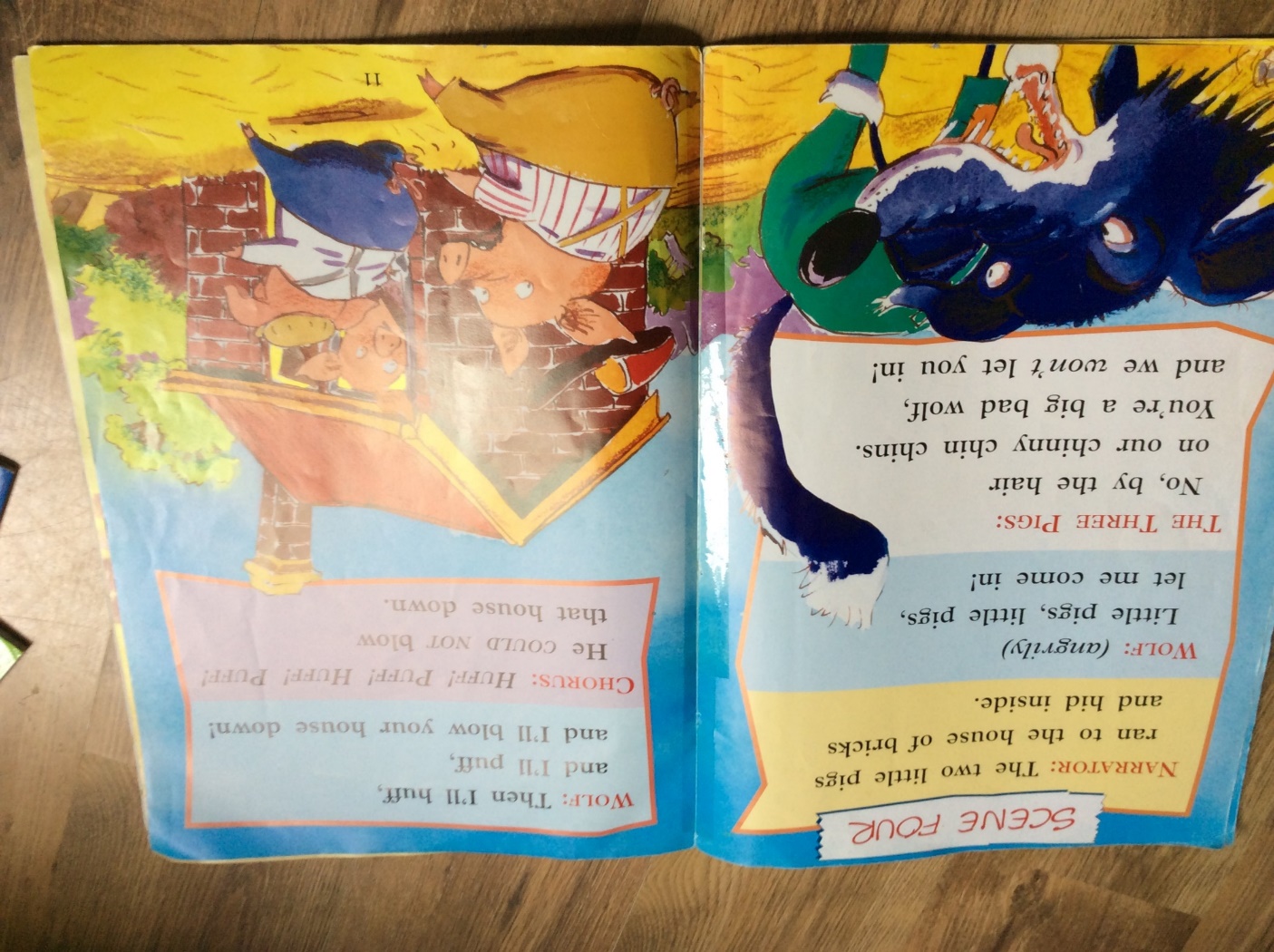 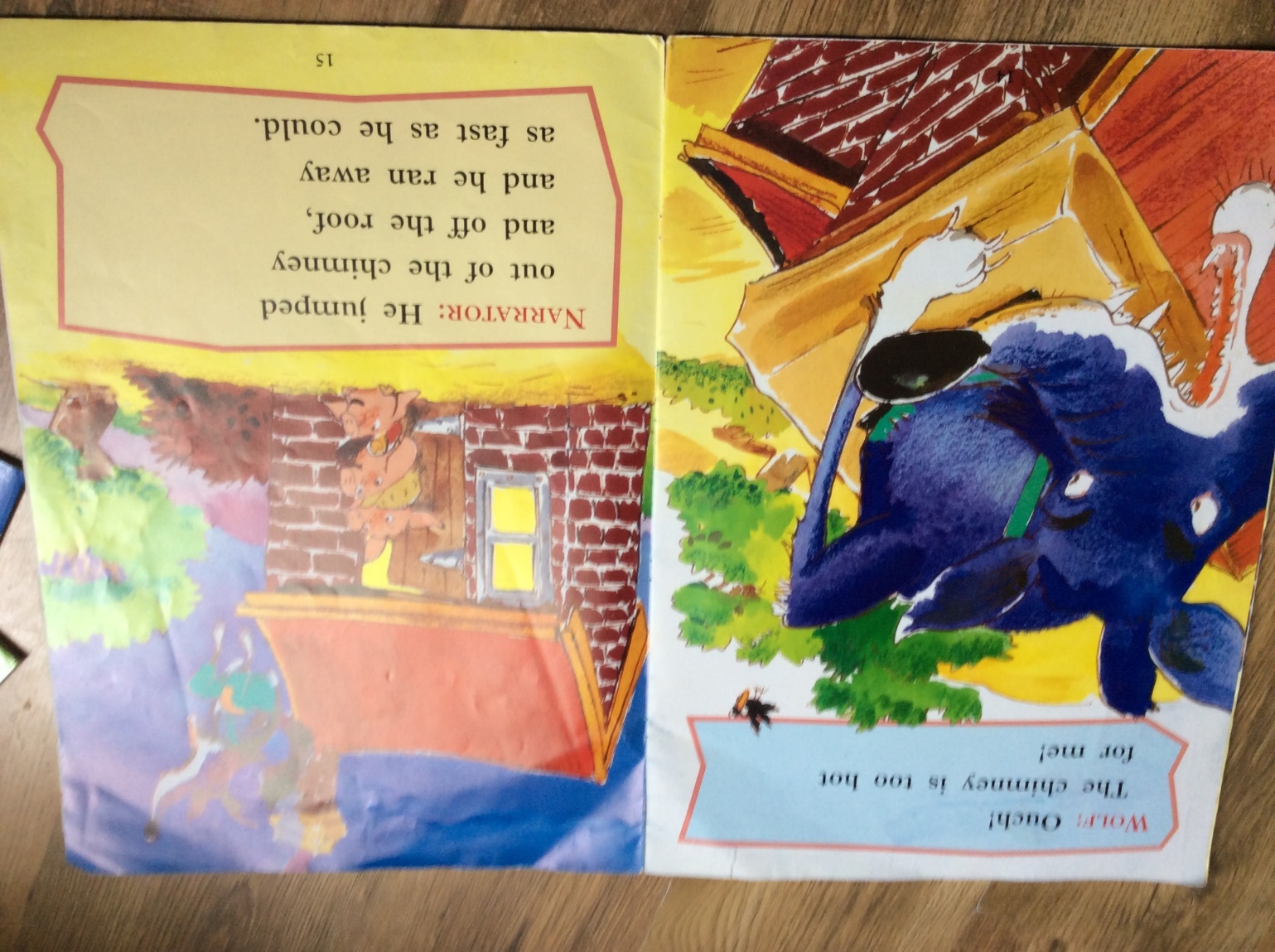 Now that you’ve practised reading the play, read it again and try to do voices for the characters. I hope you have fun. If we were at school we would make up our own plays in groups with our friends. Well done for your hard work!
June: P2 overview of the learning that would usually take place in school in the month of June. As usual, please don’t feel that you have to replicate this, but read through the 3 slideshows and choose activities that are manageable for your home life and things that you and your child will enjoy. Please don’t hesitate to get in touch if you require further information or support.